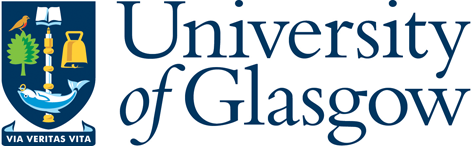 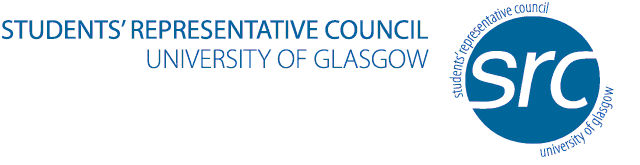 Introductory Level PGR Rep Training
name of trainer
associate trainer | GUSRC
Learning outcomes for today
Develop your understanding of the PGR rep role 

Develop your understanding of the mechanisms for student representation here at the University of Glasgow

Discuss the research student experience and explore how you can use it to improve your fellow students’ collective experience.

Develop some of the skills you will use as PGR rep.
Kate Powell, Vice-President (Education)
Link to video
Exercise 1Your area of research
Task

In pairs, discuss the following questions:

What is your area of research?
What do you like most about the research environment in your School or Research Institute?
How might the research environment be improved?
Exercise 2Your representative role
Task

What is your purpose in being a student rep?

What do you think some of the tasks will be?

What skills do you think you will need (and develop) as a rep?

How do you think being a rep will benefit you?
The representative role
Purpose
To continuously improve the student learning and research experience in partnership with the institution and SRC by helping create solutions to problems.
To represent your fellow students’ views and opinions on all matters relating to learning and teaching/supervision and the research environment.
To provide both positive and negative feedback to staff.
To act as a communication channel between staff and students.

What does the University expect?
Legitimate representation (don’t just pursue your own agenda)
Negotiation not confrontation
Feedback (let the University and GUSRC know what you’ve thought about being a rep)
The representative role
Tasks

Introduce yourself to the students you are representing.
Gather student opinion.
Provide feedback to staff and students.
Read documentation (minutes etc) prior to meetings
Present student views at meetings.
Attend meetings.
Speak to people outside of meetings.
Develop solutions to issues.
Pass issues onto GUSRC via GUSRC PG Convenors or College Convenors.
Contribute to institutional activities.
The representative role
Skills used (with Vitae Researcher Development Framework* areas)

Communication (D2)
Networking/Relationship Building (B3, D1)
Reflection/Analysing/Problem Solving (A2)
Presentation/Reporting (D2)
Diplomacy/Negotiation/Influencing (D1)
Research (A2)
Time management/prioritisation/organisation (B2)


*see page 5 of the training handbook
The representative role
Benefits to you

Researcher Development – experience and skills development, useful for future employment.
Wider knowledge of institution and current issues in higher education.
Make a difference to the PGR student experience.
Networking opportunities.
Looks good on your CV.
Background for future representational roles. 
Can be validated on your student transcript.
Why is representation important?
YOU ARE THE EXPERT!
Developments in student representation at Glasgow
Training and handbook specifically tailored for PGR reps

Student Voice website – discussion forum, feedback and contact details for reps.  Tailored to your study choices.  Easier to connect with and build your community.

The Gilchrist Postgraduate Club – your own social & learning space to help you connect with other PGR students.

University now looking at how it maintains oversight of the PG student experience

GUSRC working on improved PG representation and engagement
Recognition on your transcript
The University will recognise and record on the transcript periods undertaken as a student representative: 

	“Subject to confirmation of training being completed 
and confirmation from the relevant School that 
term of office as a PGR Representative 
has been completed”.

Attend the training – make sure you sign the attendance sheet

Complete your duties – make sure you go to meetings or let people know if you can’t make it

You will also be asked to complete a short questionnaire, towards the end of the academic year, reflecting on challenges and achievements during your time as rep.
[Speaker Notes: The quote highlighted above is from  the Code of Practice on Student representation which everyone should familiarise themselves with and is downloadable fro the University website

It is important to note that simply coming to this training session does not qualify you to any recognition on your transcript. The training is only one of the components . The other component requires thet  you have completed you term of office as a Student Representative to the satisfaction of your School (or the College Office if you are a Rep on a College committee). It is therefore important that you attend all relevant meetings or arrange for a substitute if necessary. AS previously stated you should also ensure you are fully prepared for the meetings.  If there is something in the committee papers you don’t understand please contact your College Representative or The VP Learning and development, Morven Boyd.]
The Learning & Development  Experience
Where does my feedback go?
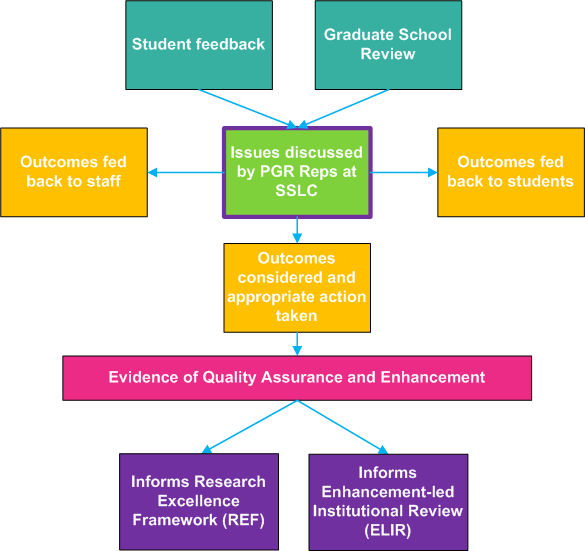 Student Representation Mechanisms and GUSRC
University Committees, 
Sub-committees and working groups
College Committees
Graduate School Boards
Staff-Student Liaison Committees
[Speaker Notes: Here’s an attempt at a diagram.  What I haven’t drawn in here are the vertical arrows – the communication between the different layers of decision making and representation.  For example the class reps will communicate back and forth with the students they represent, and also back and forth with the school reps who represent them.  Issues raised at SSLC level may work their way up to school or college level (and onwards from there if need be) and likewise issues that are discussed at school or college level committees may well be discussed in more detail at a more local level, at SSLCs]
Examples of Success – from reps
Active involvement with my fellow peers in ensuring that their views were expressed at the meetings, a greater understanding of processes involved at University as well as an appreciation of all the people who are involved and greater self confidence.

PGR students' profiles published on university website.

Changed the way a couple of courses were run in terms of learning resources and teaching style.

GTA rate of pay was difficult to understand. A new policy has been proposed for the school as a result.

We (two reps) succeeded in getting some of the building facilities improved.
Short break
Student Voice
Access through MyGlasgow portal

Content is tailored to each individual student

Can see information about subject area, School, College and University

Contact details for reps at all levels

‘Issue Tracker’ – reps can mark issues Complete, In Progress or Closed

Discussion forum for sharing views on learning experience

See recent activity/updates at a glance in MyGlasgow

Discussion space for class reps
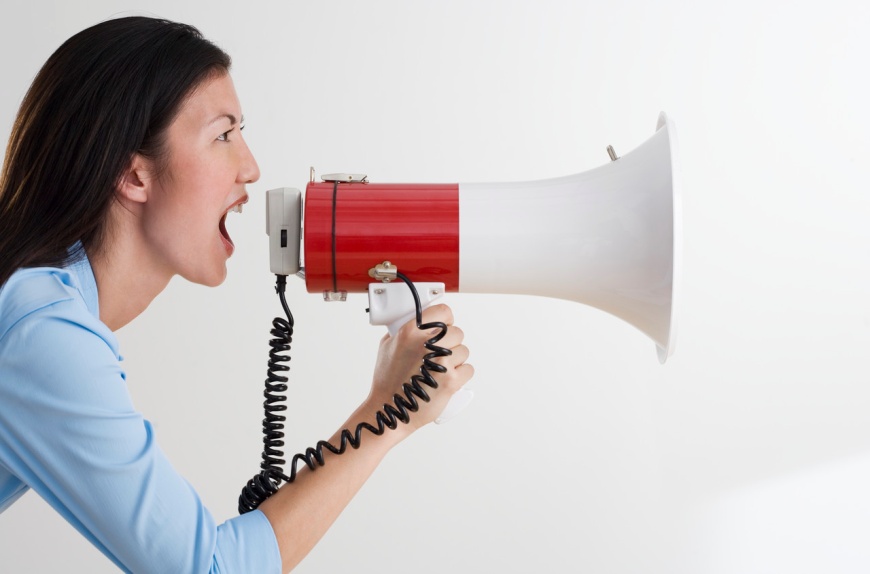 Student Voice demo
MyGlasgow
Gathering student opinion
Student Voice 
Emails
Face to face chats
Other online spaces:
Facebook.
Twitter.
Virtual Learning Environments.
Surveys.
Post it notes in tutorials.
Comment boxes.
Use the PG Social Space!
Effective
Effective feedback
The A,B,C,D of Effective Feedback
Exercise 3Gathering student opinion
Task

Look back to Exercise 1 and pick one of the elements you think could be improved. 

Think how you would find out whether or not your fellow students agree.
Exercise 4Developing solutions
Task

Taking the element you have singled out for improvement in Exercise 3, we want you to develop a solution to the problem. 

 You need to think about:
What resources the staff have access to. 
How realistic your solution is.
How creative your solution is. 
The ABCD of effective feedback
Exercise 5 Getting your problem fixed
Task

There are no meetings for the next four months. 

How are you going to try and get the staff to take on your solution to the identified problem?
Exercise 6 Getting your problem fixed - Negotiating
Task

You have suggested a solution to the issue identified in exercise 3.  However, the staff you have spoken to so far don’t seem so keen.

How will you negotiate towards your preferred solution?
What might the barriers to implementing your solution be?
What compromises might you need to consider?
What is your ‘bottom line’ negotiating position?
Closing the feedback loop
[Speaker Notes: I’ve been speaking about communication and how it goes both ways in that pyramid on the last slide – or at least it should do.  You may be familiar with the feeling that issues are raised at SSLCs but nothing is done – or at least you never find out if anything will be done.  This slide is a little illustration of the importance of closing the feedback loop.   We start (hopefully) with students giving constructive feedback, and changes being made in response to this (ideal scenario, I know!).  At the bottom of the wheel here we have the really important bit – the closing of the feedback loop, and this has beneficial effects as we can see here.]
Closing the loop
Student Voice
Other online spaces:
Facebook.
Twitter.
Virtual Learning Environments.
Emails.
Face to face chats.
Use the PG Social Space!
Resources and Contact Information
SRC Website:
www.glasgowstudent.net/about/representation/class-reps 

Student Voice
www.gla.ac.uk/students/myglasgow 

Senate Office Website:
www.gla.ac.uk/services/senateoffice/qea/studentengagement/studentrepresentationstudentvoice/

Vice President (Education) – Kate Powell: 
vp-education@src.gla.ac.uk
[Speaker Notes: Resources and Contact information
There are a number of sources you can use for further information and support:
SRC Student Representative Handbook
Code of Practice on Student Representation
Obtaining and Responding to Feedback from Students
Job Description for Student Representatives
You can find all of the above sources from www.glasgowstudent.net/studentreps and www.gla.ac.uk/services/senateoffice/qae/studentrepresentation/]
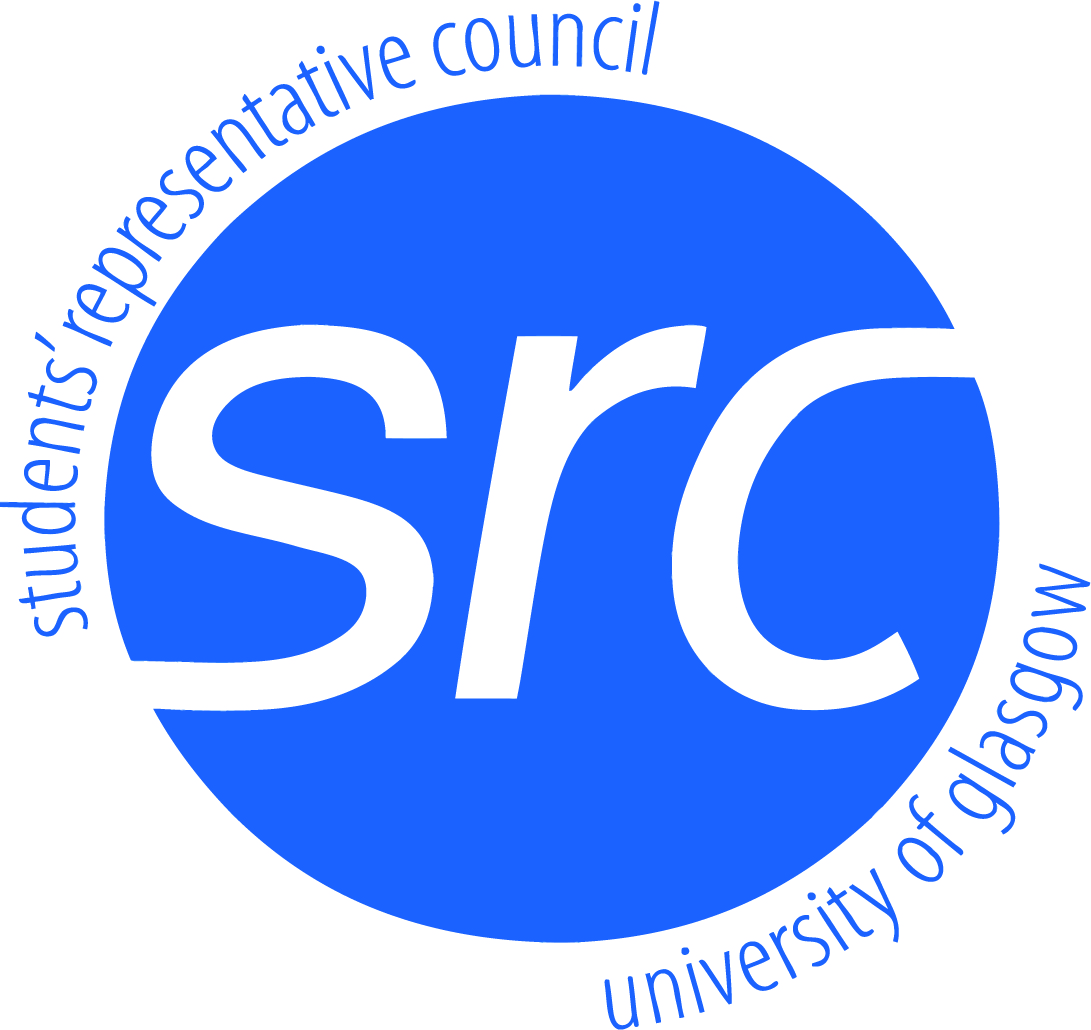 Thank you for attending Introductory Level PGR Rep Training!Please fill in your evaluation forms and hand them in.
name of trainer
associate trainer | GUSRC